Ticking  Time  Bomb!
By Dr. Avinav Luthra
 2nd Year Junior Resident
 (Department of Emergency Medicine)
[Speaker Notes: patient brought to us in state of active convulsions by relatives with H/O a similar episode 7:30pm the previous night following which she was unconscious but continued to keep having multiple episodes throughout the night.

29Y/Male patient was brought to us by relatives with C/O headache since 3 days and Altered Mental Status since last night 

50Y/F brought to the EM with complains of generalised weakness and tingling sensation in the left upper and lower limb since 5 days and reduced power in the left upper and lower limb  since 1 day 
Also C/O multiple episodes of vomiting and loose motions since 5 days.

An i.v. Access was taken and Midazolam 2mg was given f/b another dose of midazolam 2mg]
Differentials ??
Meningitis
Infarct
Encephalitis
IC Bleed
Stroke 
CVST
Toxins
[Speaker Notes: Samples for TLC, CBC , LFT , RFT and Viral Markers were sent]
Systemic Examination
CT findings
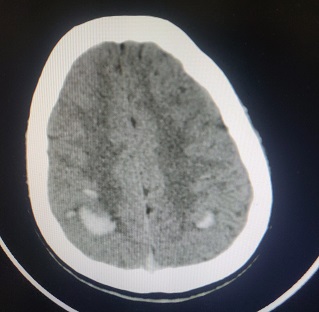 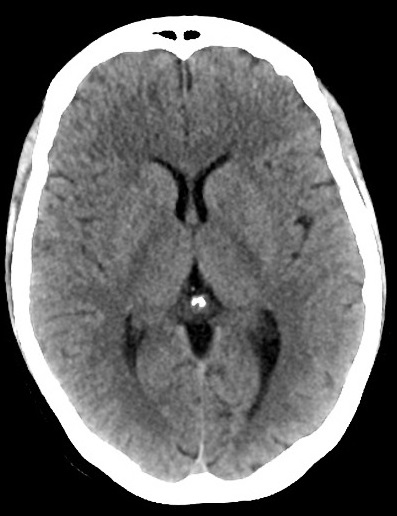 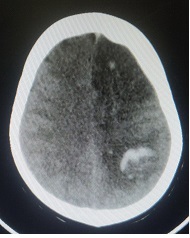 [Speaker Notes: S/O haemorrhagic transformation of infarct
S/O multiple hyperdense parenchymal haemorrhages in B/L high fronto parietal lobes. 
S/O normal CT appearance]
Blood Reports
MRI findings
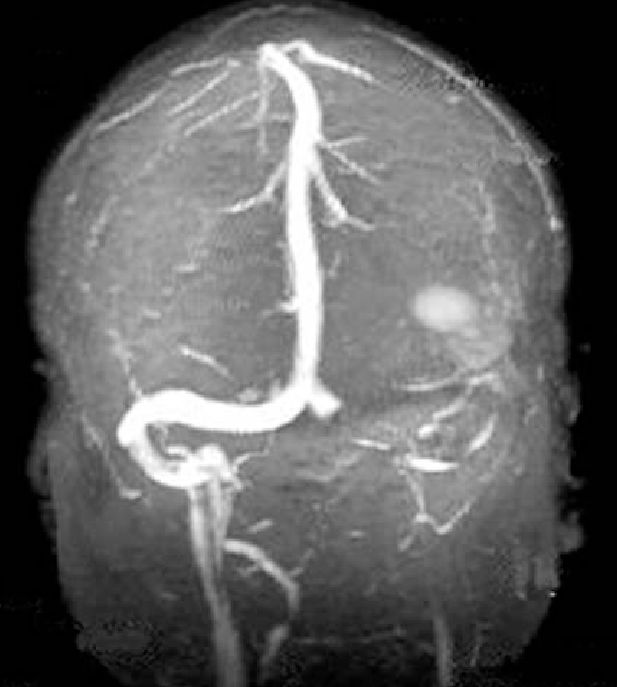 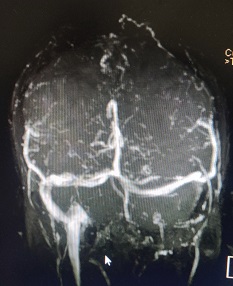 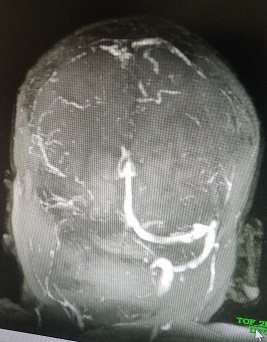 [Speaker Notes: Case 1 - Venous thrombosis involving left sigmoid and left transverse sinus.
Case 2 - Extensive sinus thrombosis involving superior sagittal sinus  cortical veins and left  sigmoid sinus.
Case 3-Superior saggital , right sigmoid and right transverse sinus show thrombosis and no flow.]
Disposition
All these patients were started on Enoxaparin*
Once stabilised the patient was shifted to Medicine for further management.
[Speaker Notes: *Even though two patients had IC bleeds they were started on thrombolytics as research guidelines clearly state that CVST is the bigger threat and needs to be managed while keeping in check that the bleed does not increase in size.]
Discussion
Cerebral vein and venous sinus thromboses are blood clots that are formed in the veins that drain the blood from the brain called the sinuses and cerebral veins.
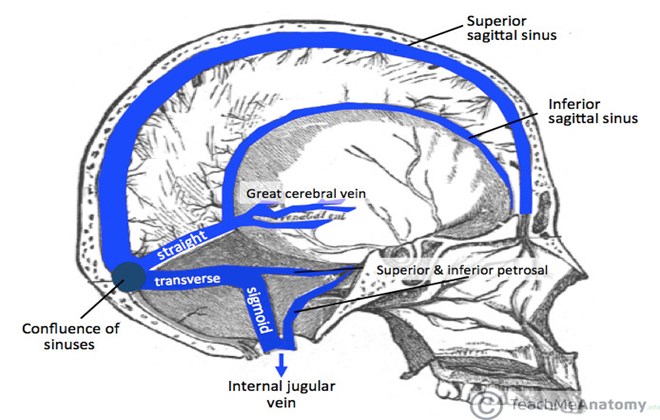 [Speaker Notes: They can lead to severe headaches, confusion, and stroke-like symptoms. 
They may even lead to bleeding into the surrounding brain tissues.]
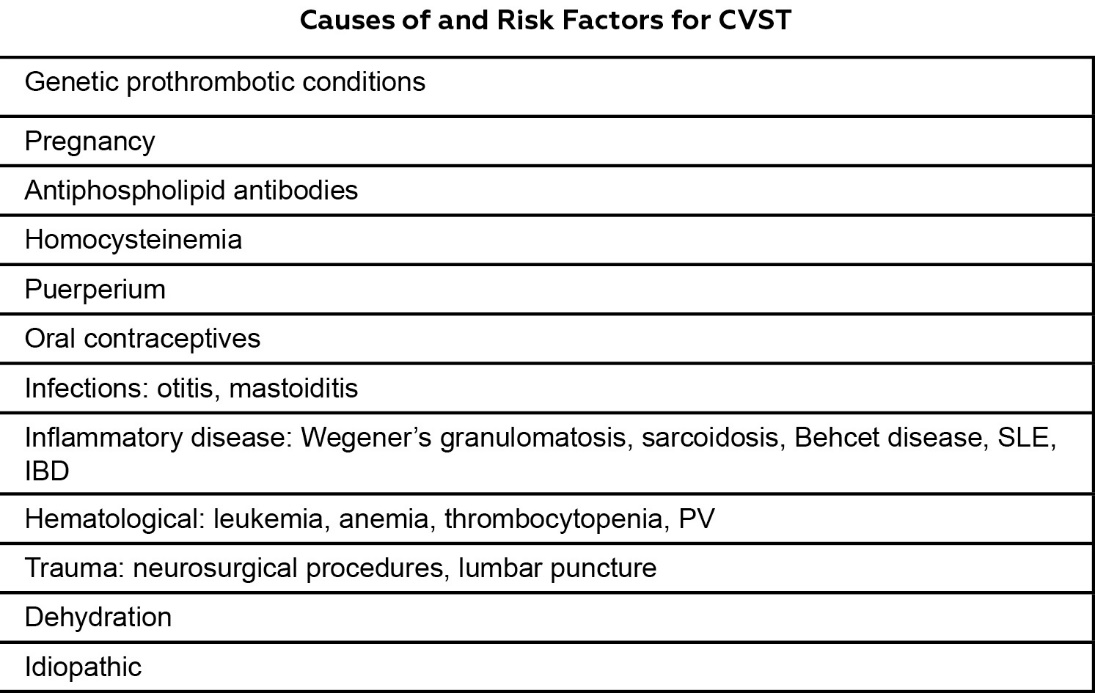 Symptoms and Signs
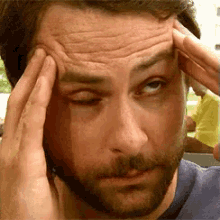 [Speaker Notes: *often the worst headache that a patient has ever had.
*Headache- sudden onset, develop over a few hours, or develop over a few days.]
Management
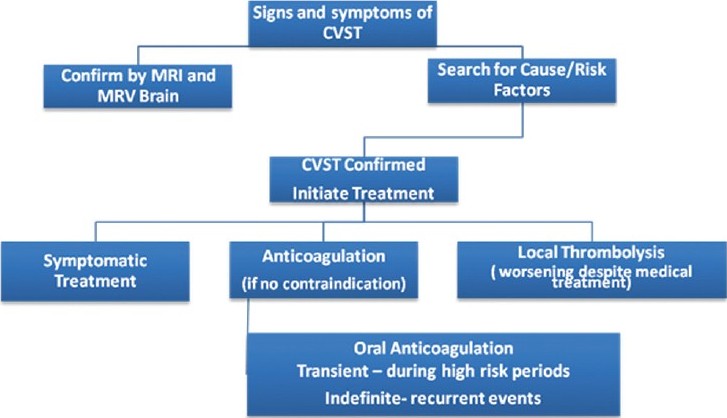 [Speaker Notes: The routine CT or MRI tests that are often done to evaluate a stroke or brain bleeds are often normal in cases of cerebral vein and cerebral venous sinus thrombosis. 
The appropriate test to do is an MRI venogram (=MRV) or CT venogram (=CTV). 
The purpose of giving blood thinners is to prevent the existing clots from getting bigger and prevent new clots from forming. The body’s own clot-dissolving system then slowly, over weeks and months, works on dissolving the existing clots.]
When to suspect CVST?
1.The worst headache ever.

2.Risk factors for hypercoagulability , such as use of OCPs, pregnancy or post-partum (upto 3months).

3.Personal or family history s/o hypercoagulable states

4.Stroke like symptoms
Take Home Message
Not to take headaches lightly.

Consider CVST as one of the differentials while evaluating a case of headache or in a case of stroke with unusual presentation.

Look for cause of hypercoagulable state & treat.

Familial cause – Evaluate family members.
[Speaker Notes: Your siblings, children and parents need to know they have a slightly higher risk for blood clots, because you had a clot. They do not need screening (with MRV or CTV scan and blood work) unless you were found to have a strong inherited clotting disorder. In that case it might be appropriate to consider testing them for the same clotting disorder.]
Thank you...